Театральное отделение ДШИ №15 г. Пермь
Ум человеческий никогда и ничего благороднее и полезнее театральных зрелищ не изобретал как для усовершенствования, так и для очищения нравов...							Вольтер
Пути влияния театральных занятий на развитие ребенка
Составляющие театрального искусства
Отделение работает по программам ФГТ и по общеразвивающим программам. 
Комплекс изучаемых предметов формирует практические навыки, подключая и физический, и эмоциональный, и интеллектуальный аппарат ребёнка, приобретаемые учащимися в процессе освоения уроков: 
- основы актёрского мастерства, 
- художественное слово и сценическая речь, 
- ритмика, сценическое движение и танец, 
- слушание музыки и вокальный ансамбль, 
- беседы об искусстве и история театра, 
- постановка сценических номеров и сценическая практика;
Направления актерского тренинга:
Аутогенные тренировки - снятие психофизических зажимов
Упражнения на развитие внимания, воображения, эмоциональной, зрительной, тактильной и слуховой памяти.
Этюды на взаимодействие со средой, партнером, зрителем, коллективные действия.
Актерский тренинг, благодаря игровой природе,..
…оптимизирует познание окружающего мира и своих возможностей;
…улучшает социализацию и адаптацию;
…способствует развитию мышления, внимания, воображения;
…обогащает эмоциональную сферу;
…освобождает от комплексов и зажимов – как телесных так и психологических.
Основы актерского мастерства
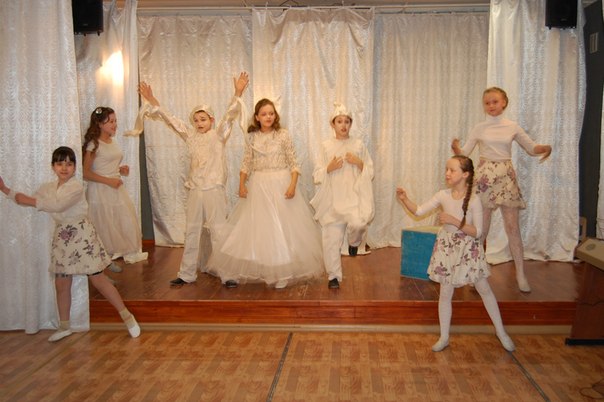 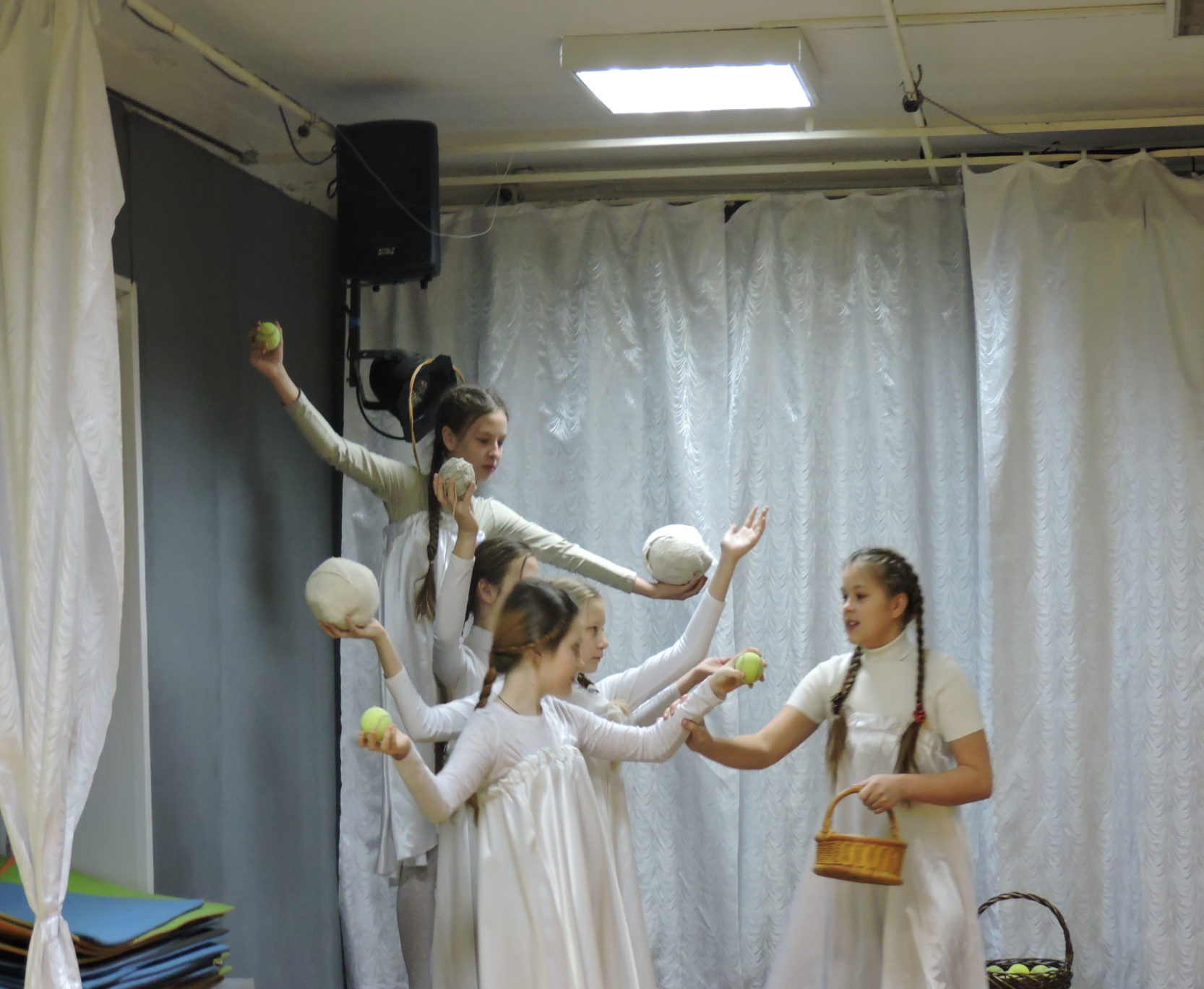 Сценическая речь
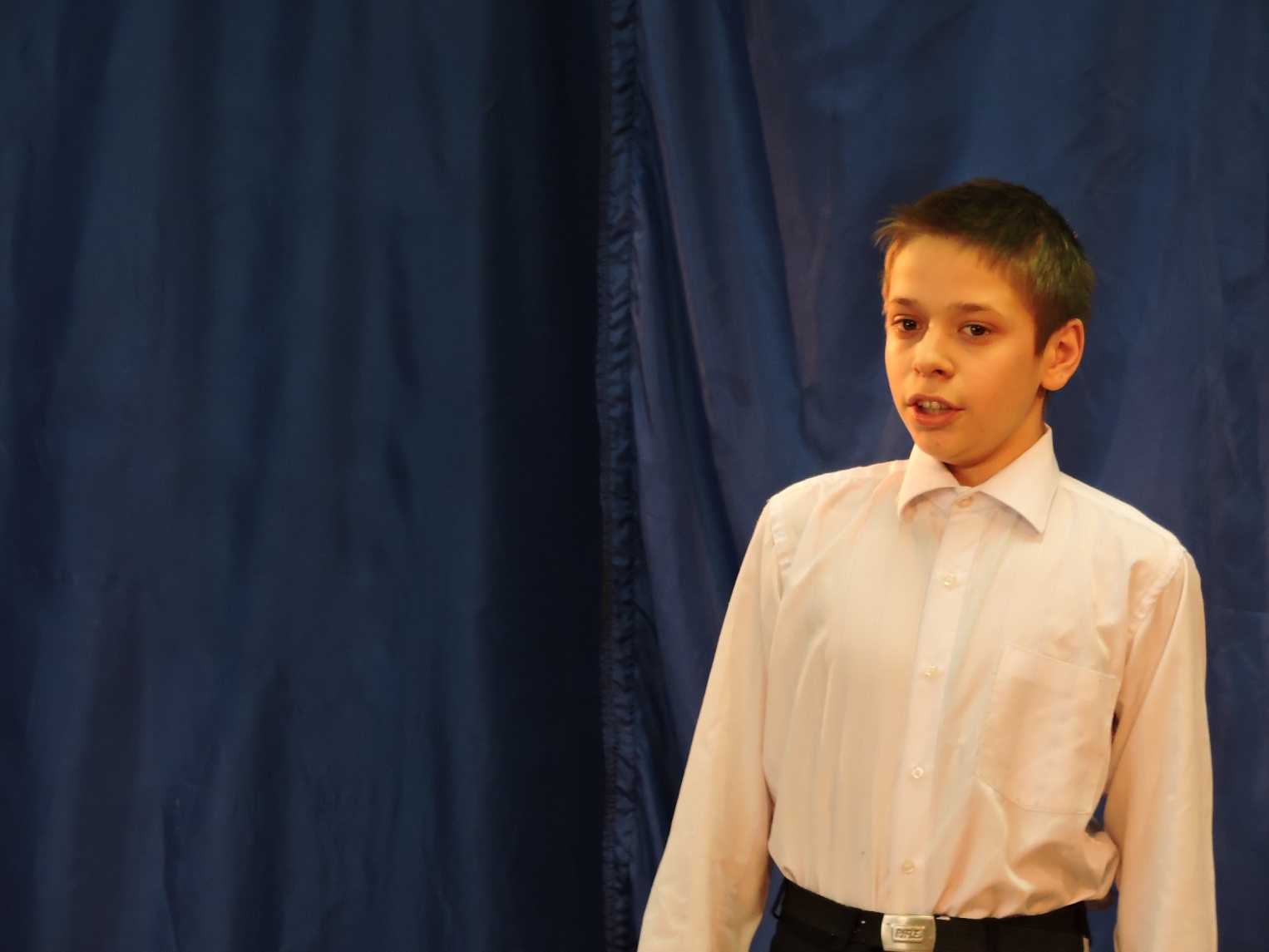 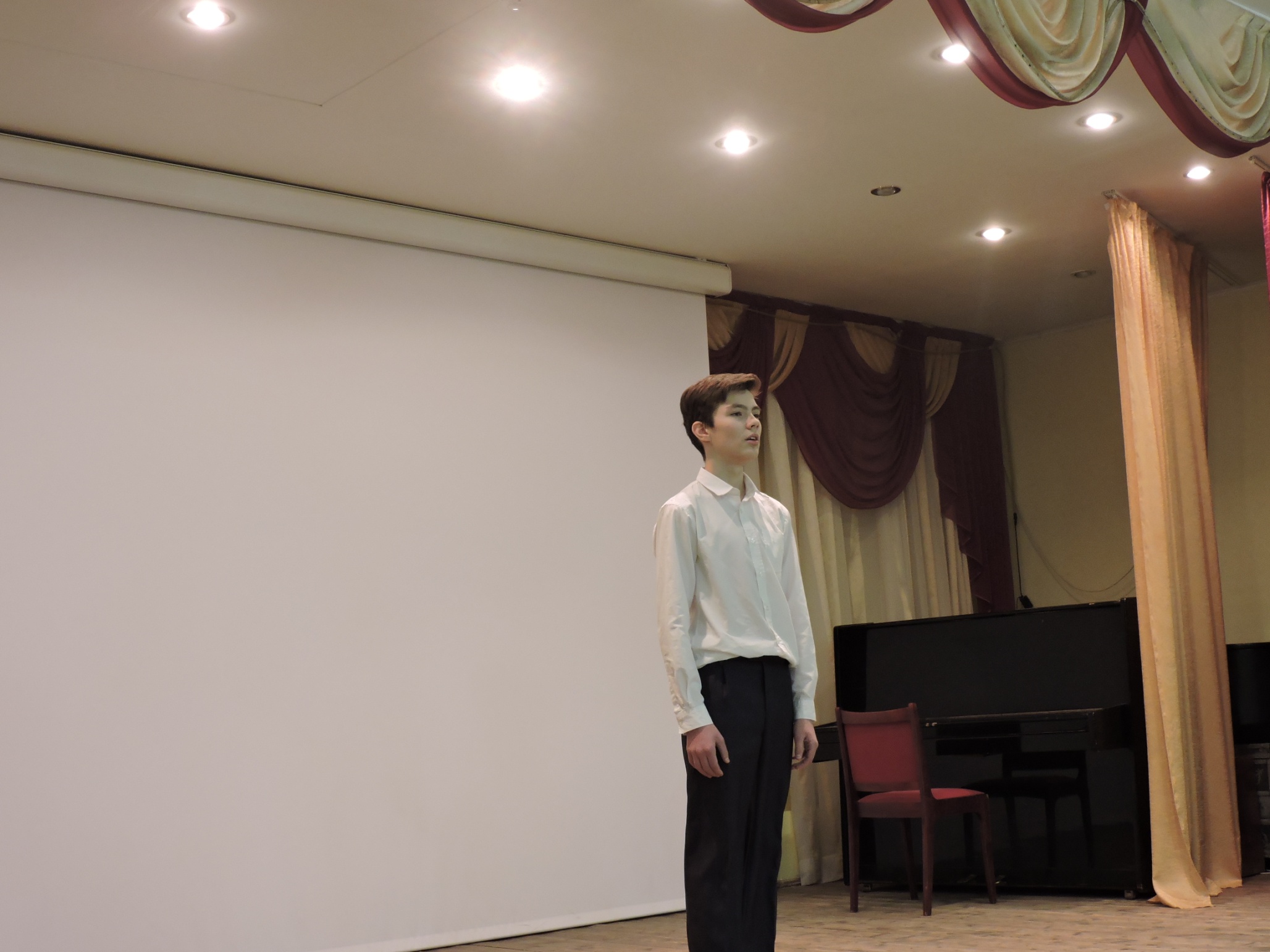 Основные направления предмета:

Дыхательный тренинг
Дыхательные гимнастики Стрельниковой, Савковой, 
Дикционный тренинг
Артикуляционная гимнастика, вибрационный массаж резонаторов, скороговорки,
Работа с текстом
Орфоэпический анализ слова,
Логический разбор  текста,
Интонационные структуры
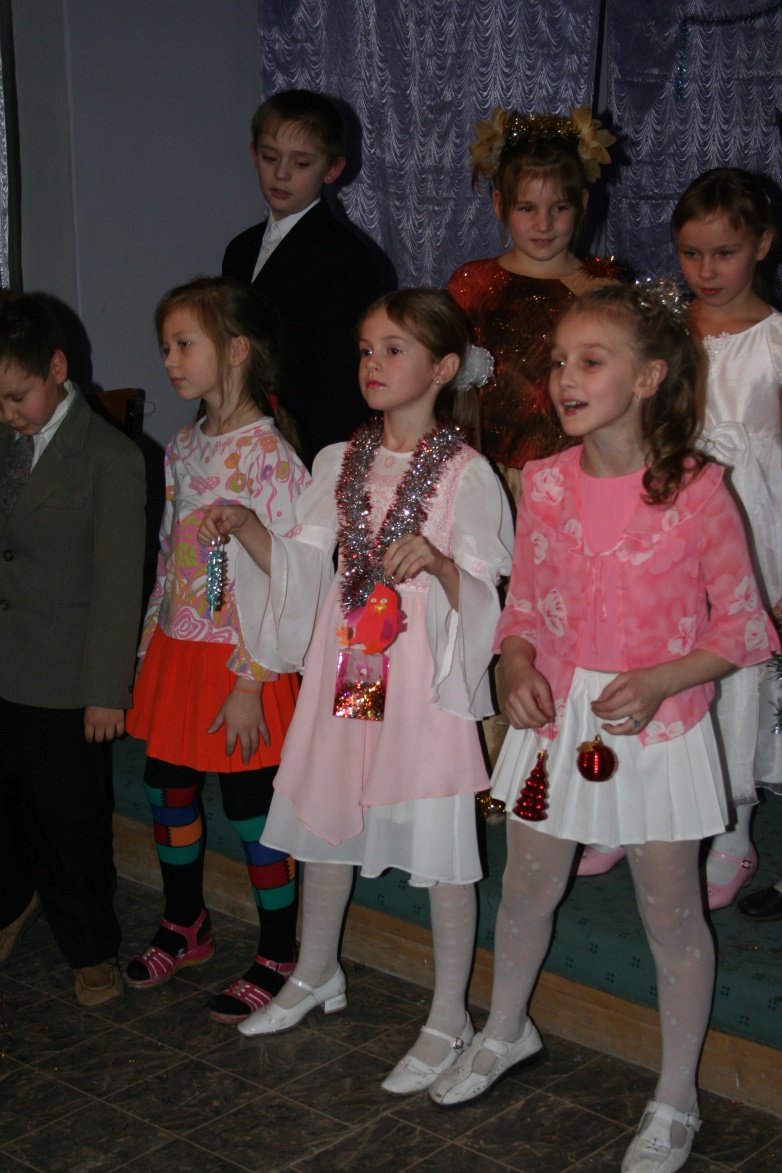 Вокал
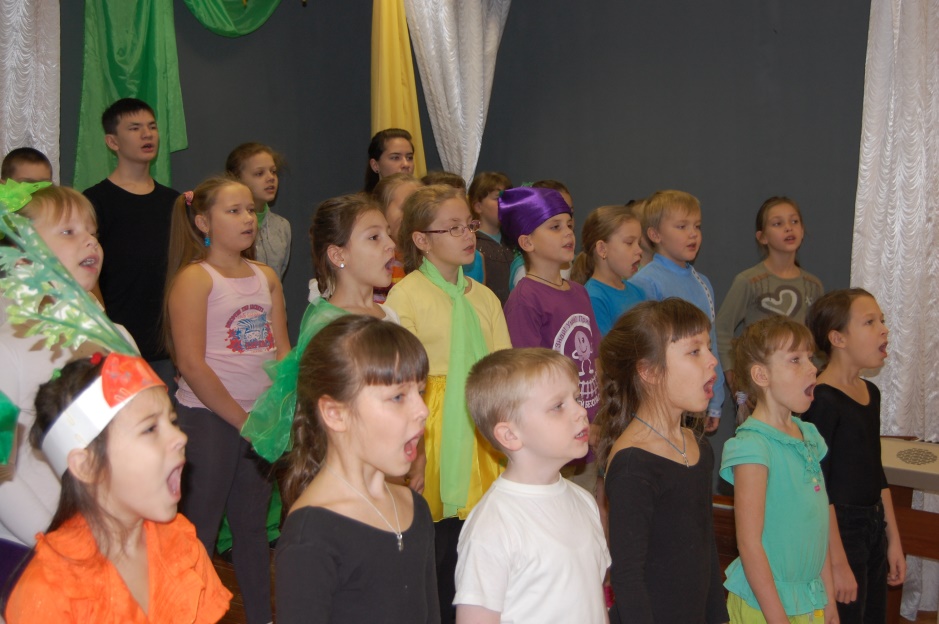 Вокал
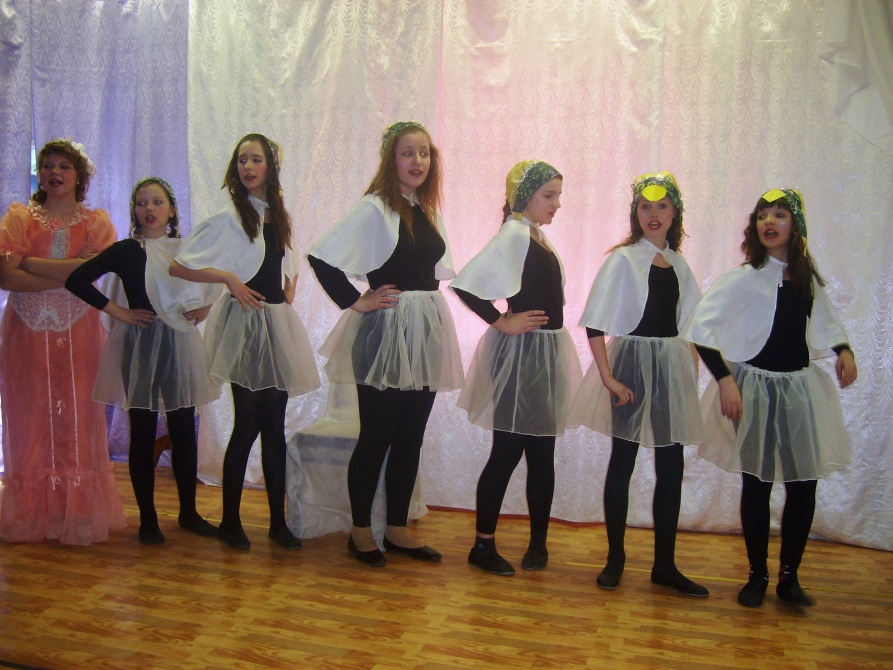 Вокал (сольное и хоровое пение)
Перекликаясь со сценической речью, развивает у учащихся:
Дыхательные, голосовые навыки;
Музыкальный слух;
Музыкальный кругозор;
Сценическое движение
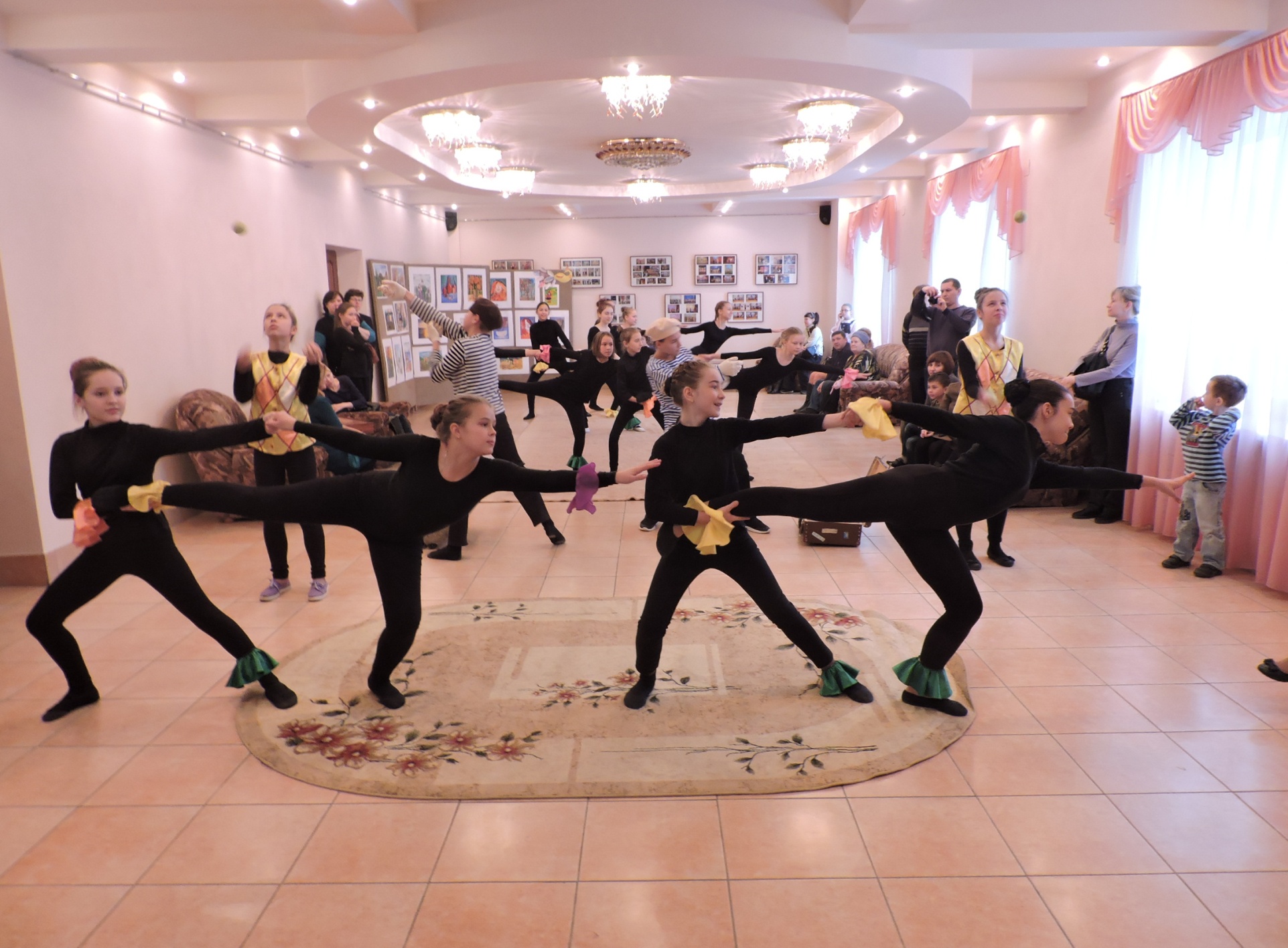 Танец
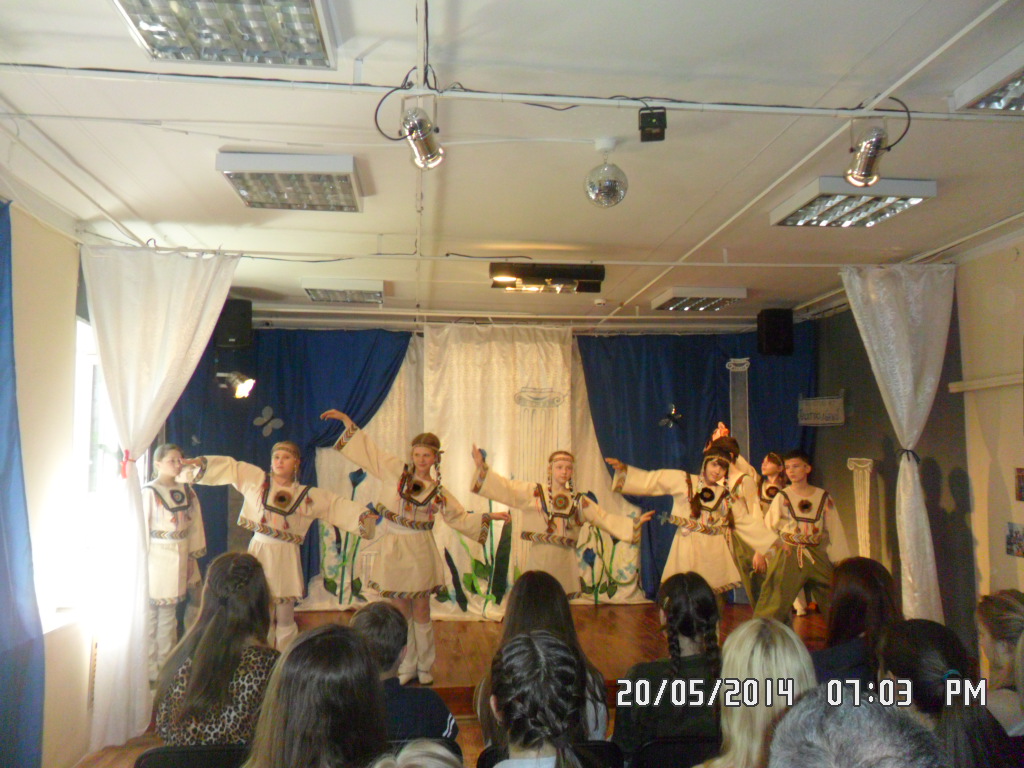 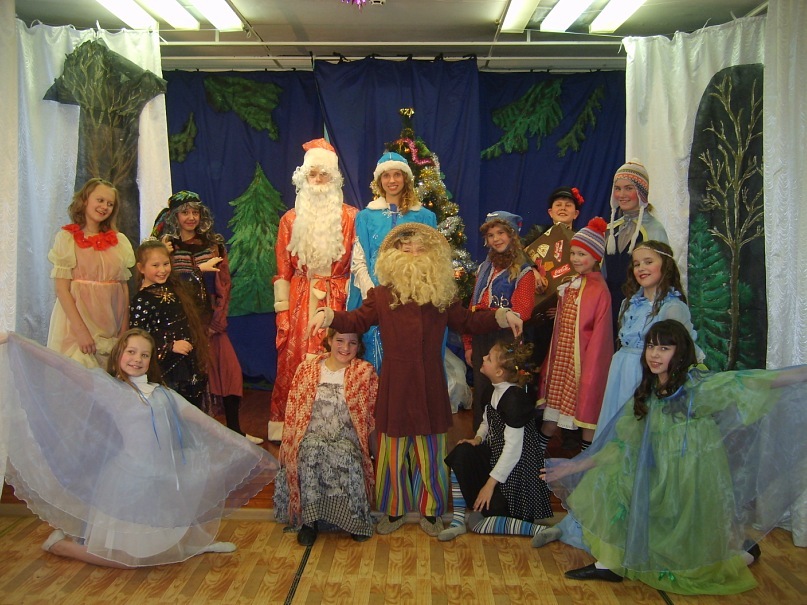 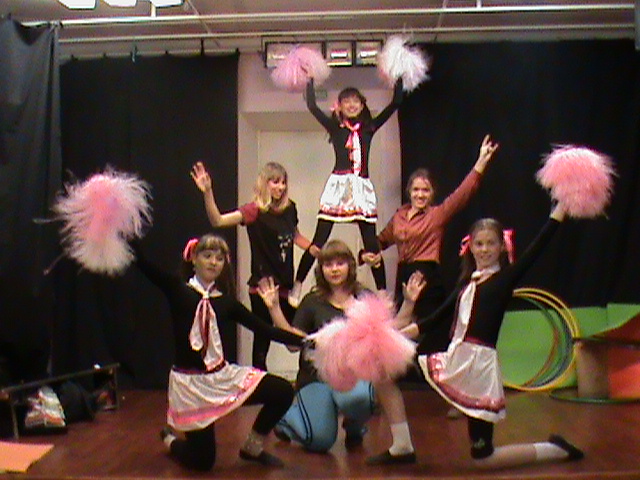 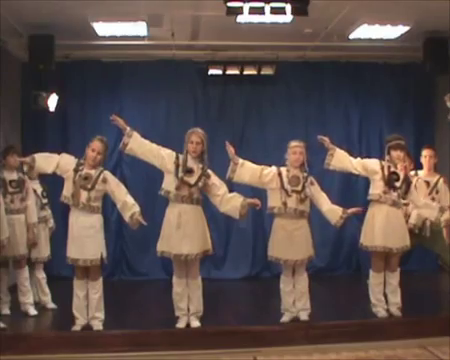 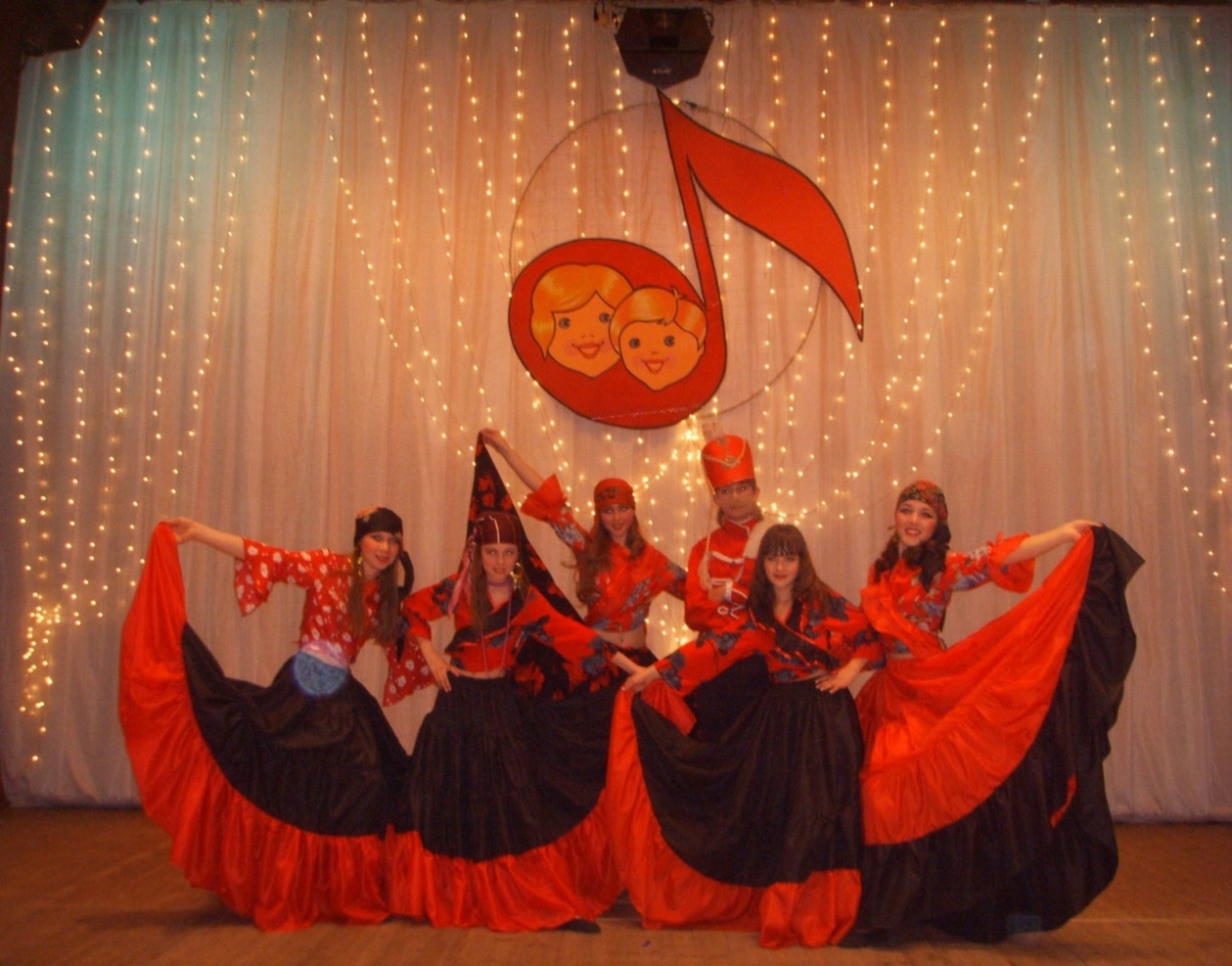 Прикладные театральные виды творчества
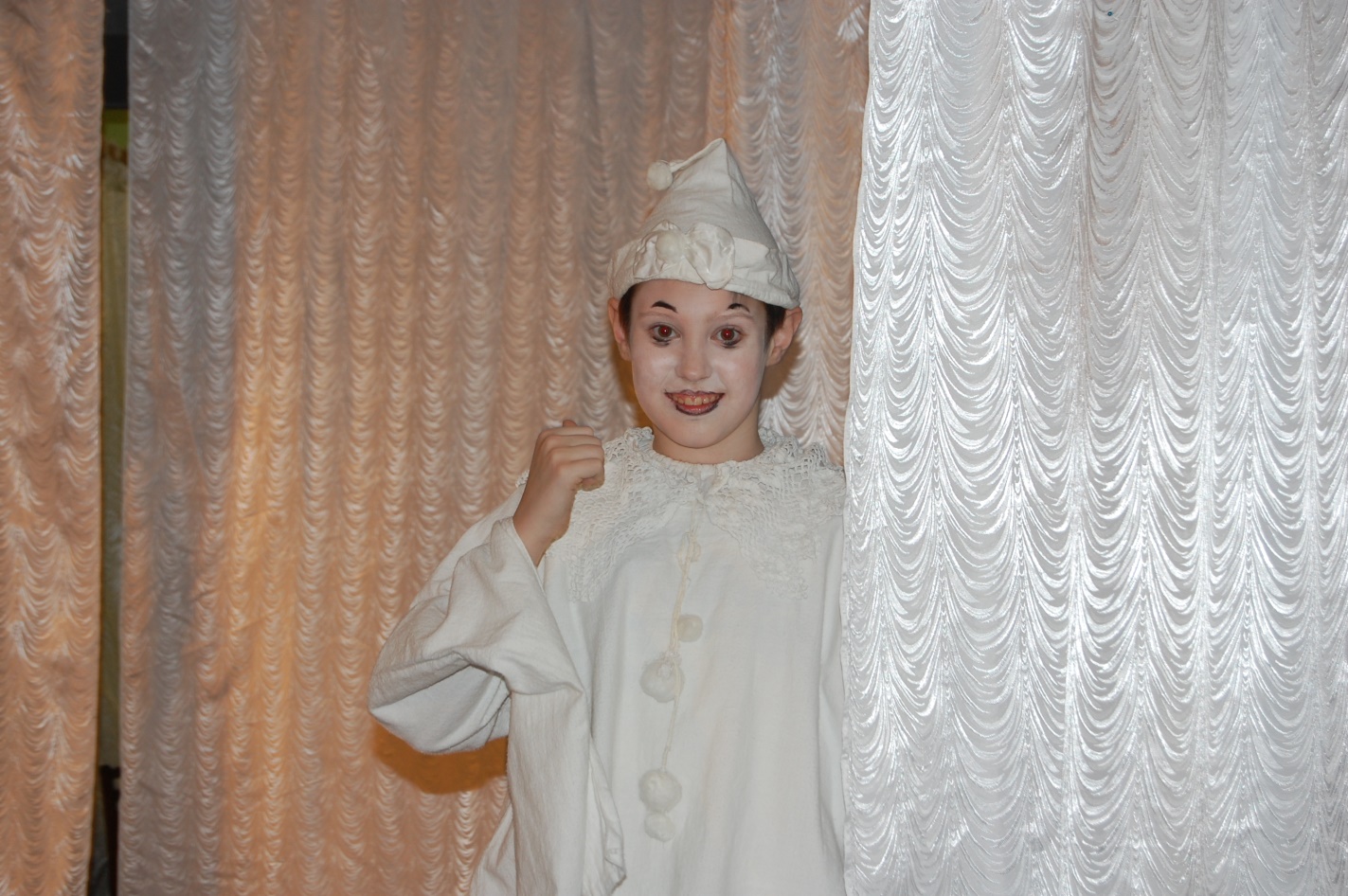 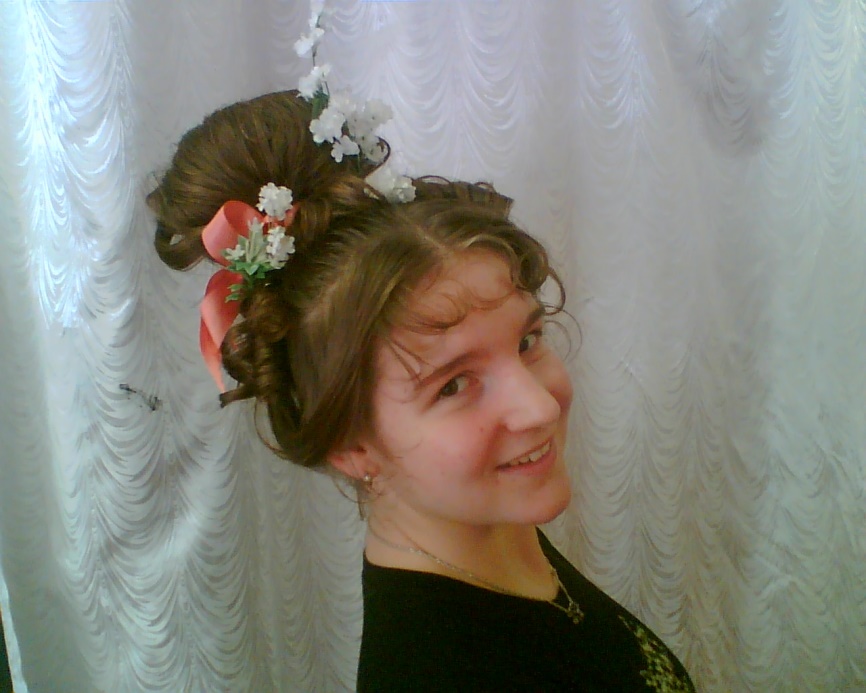 бутафория
Парикмахерское 
искусство
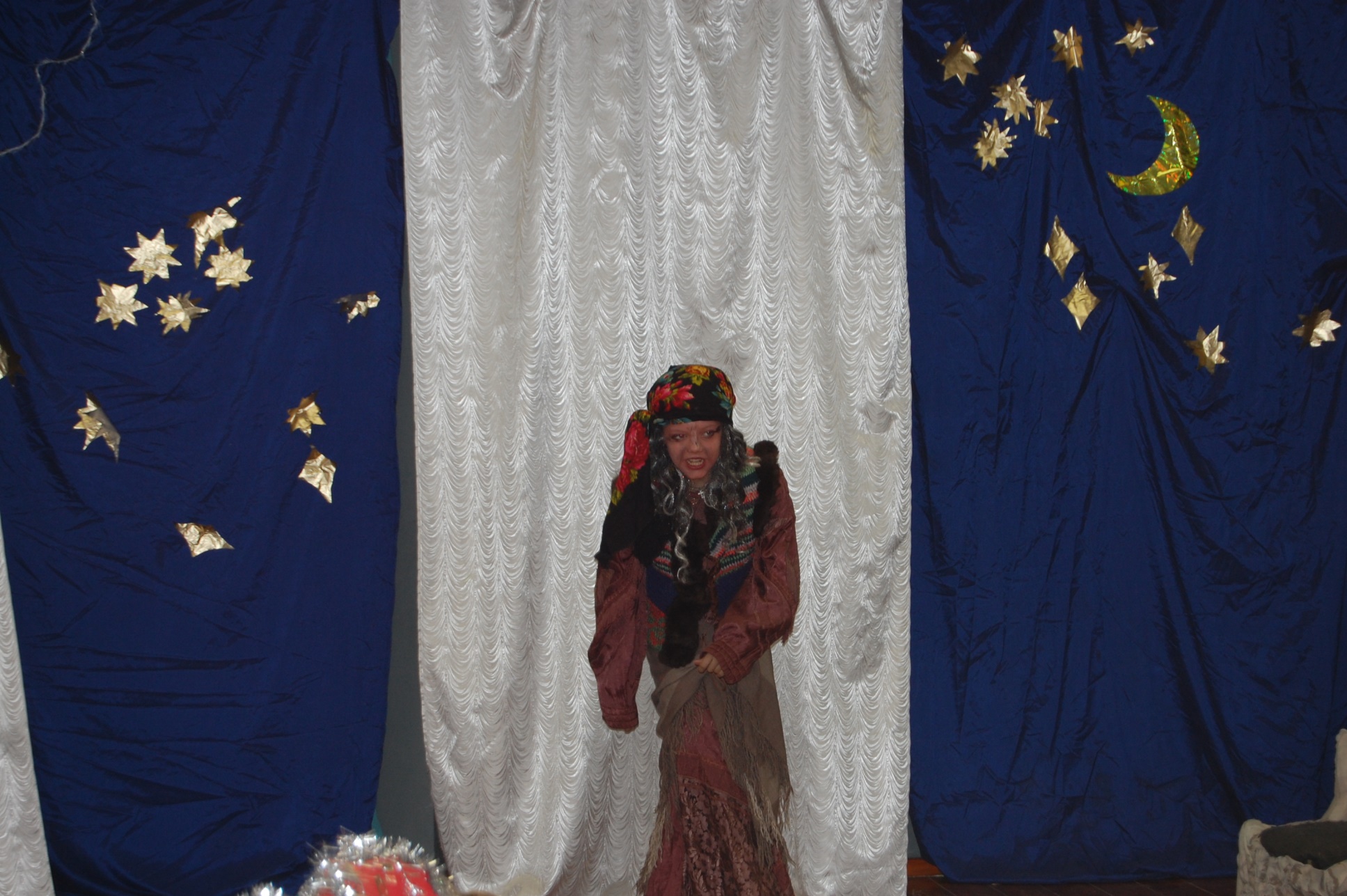 Декорации
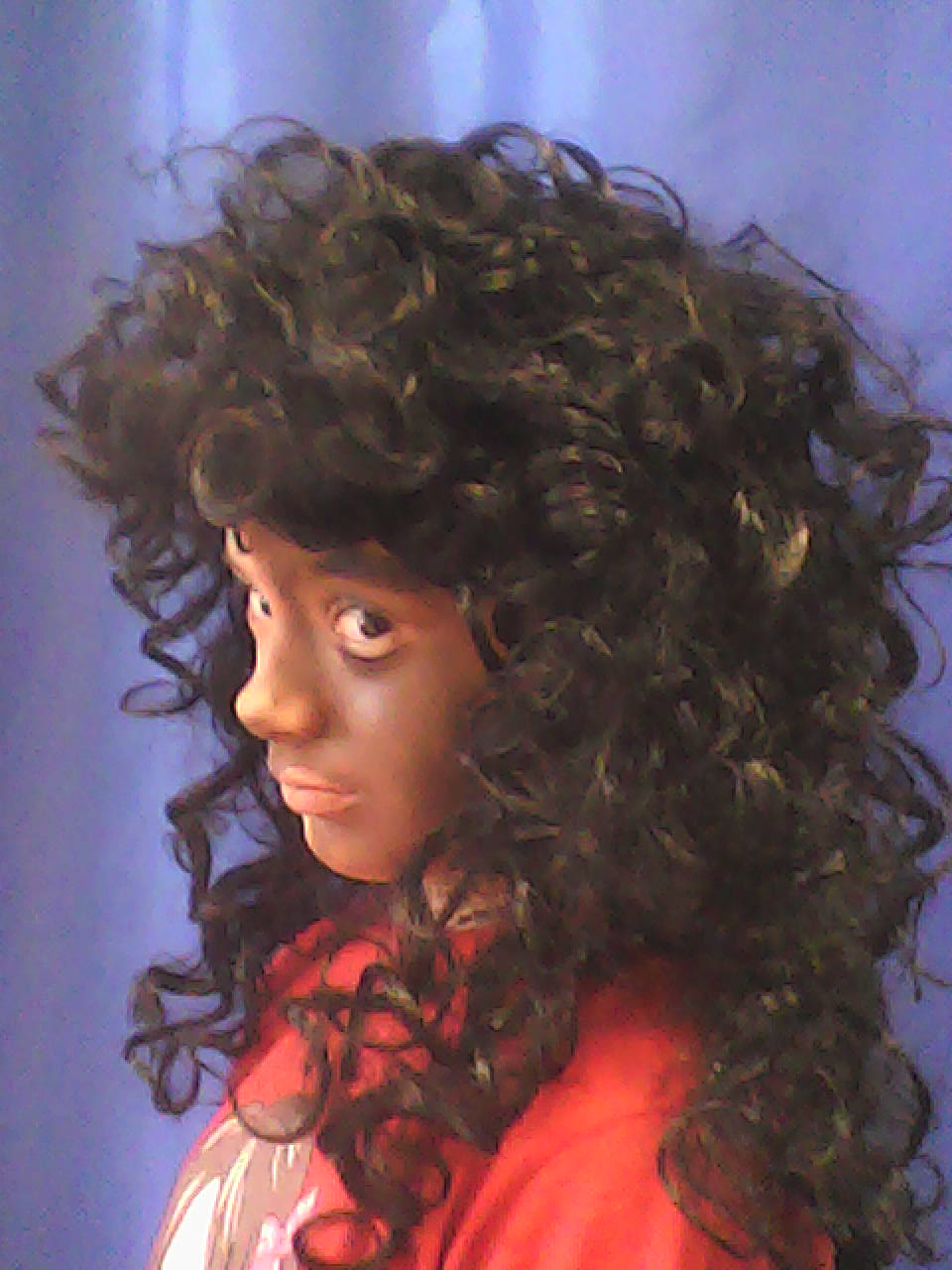 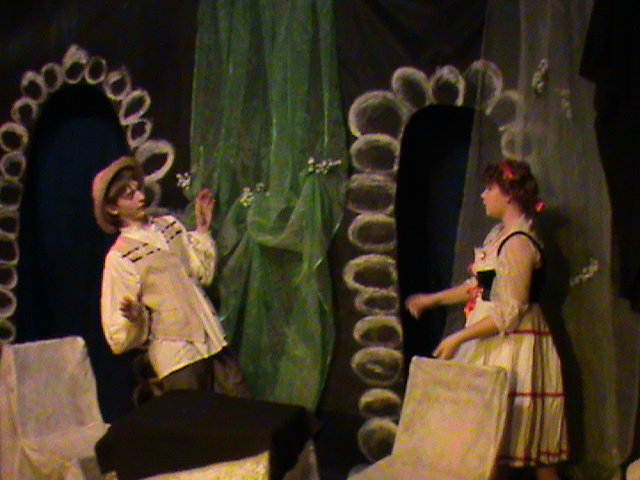 костюмы
Грим
Театральная жизнь.Фестивали. Конкурсы. Театральные показы.
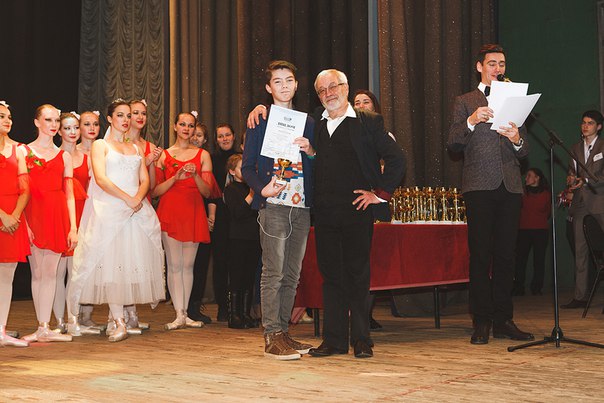 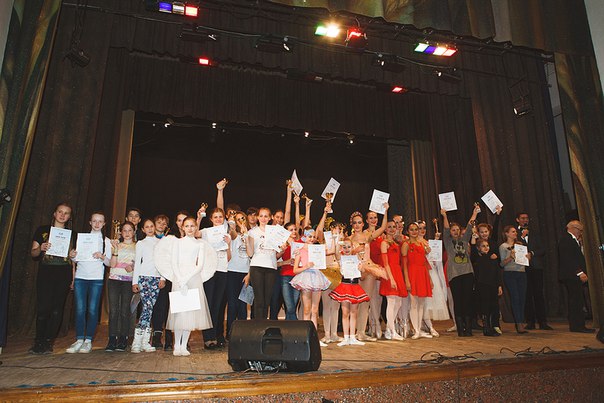 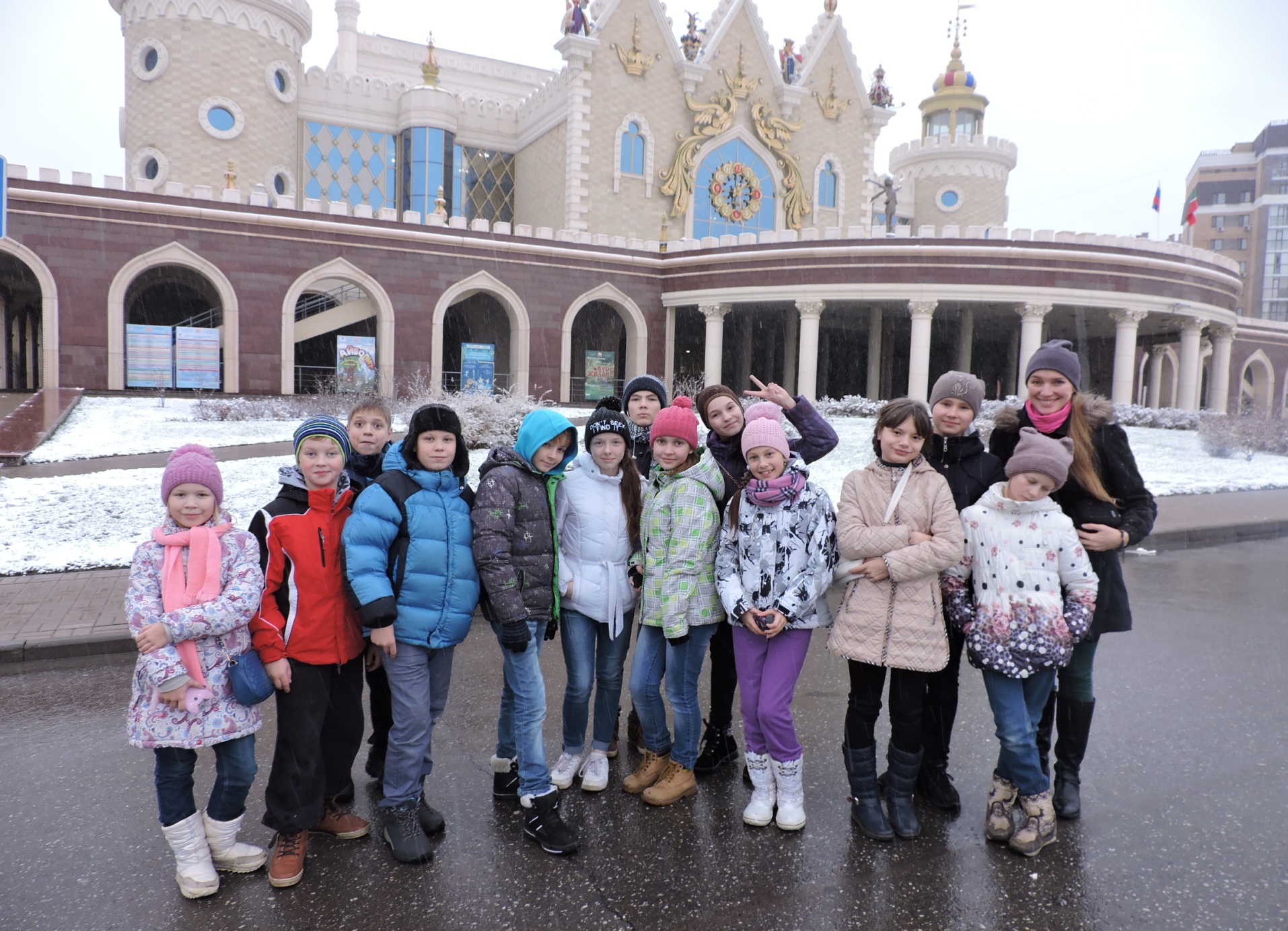 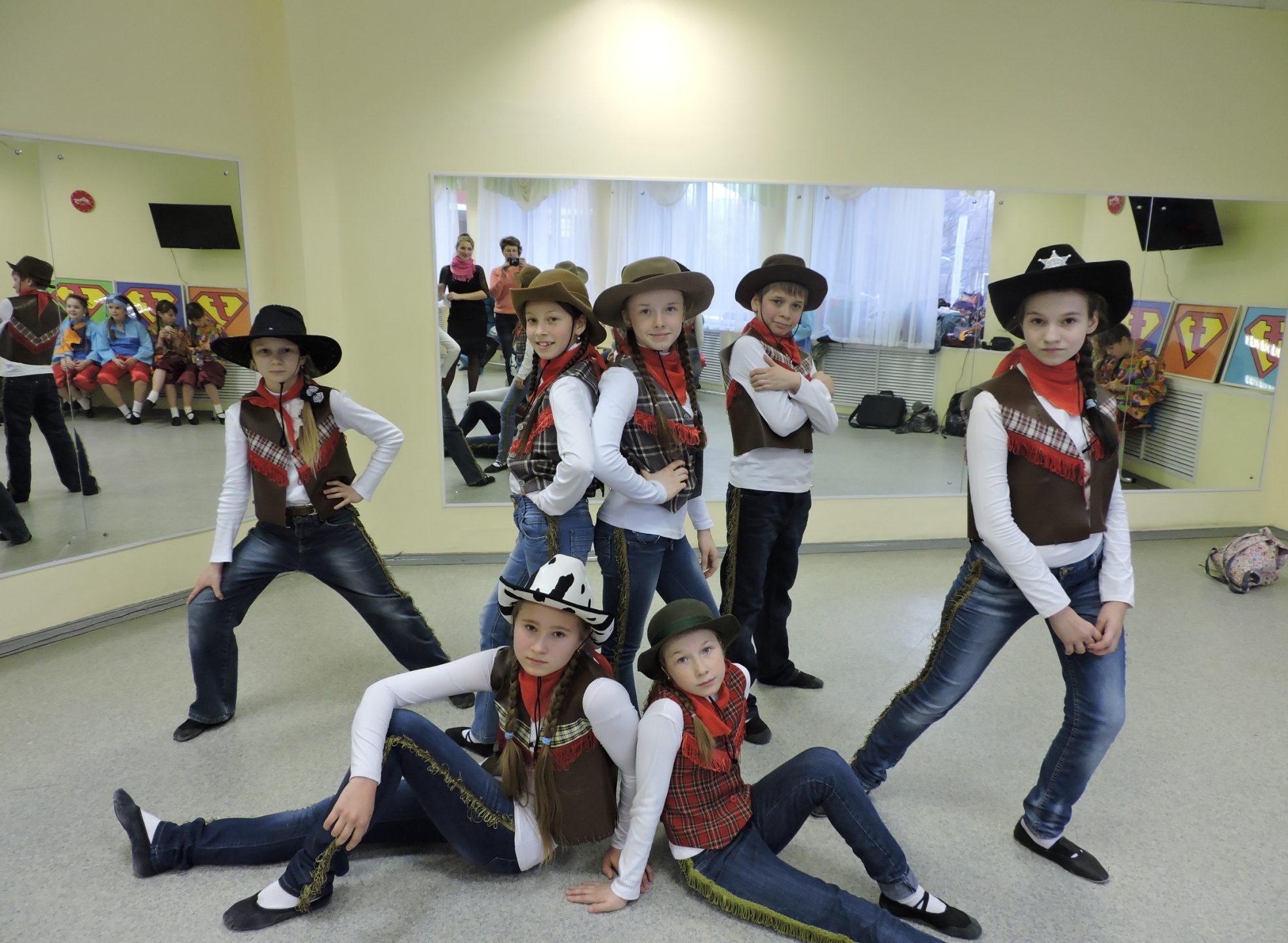 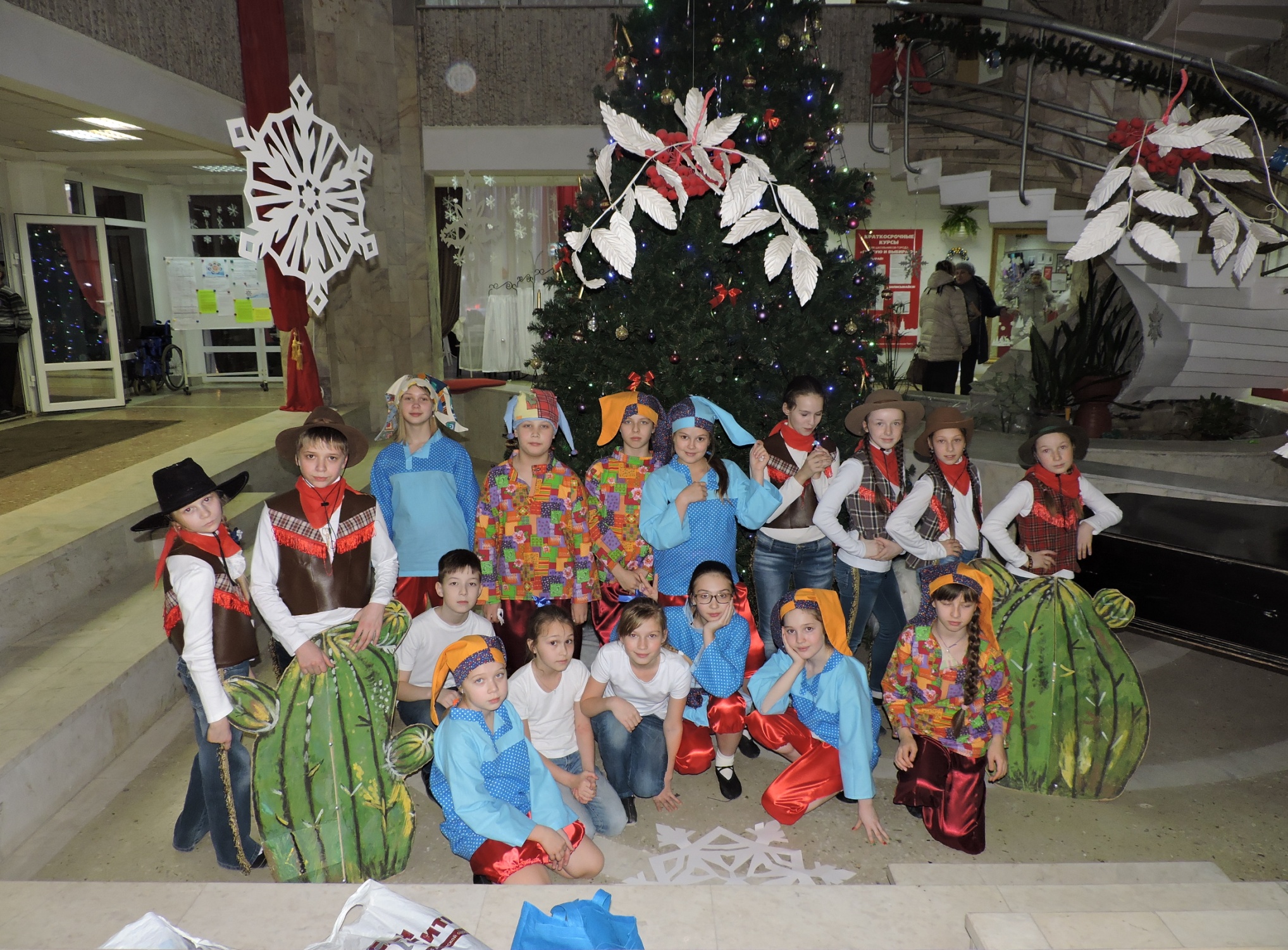 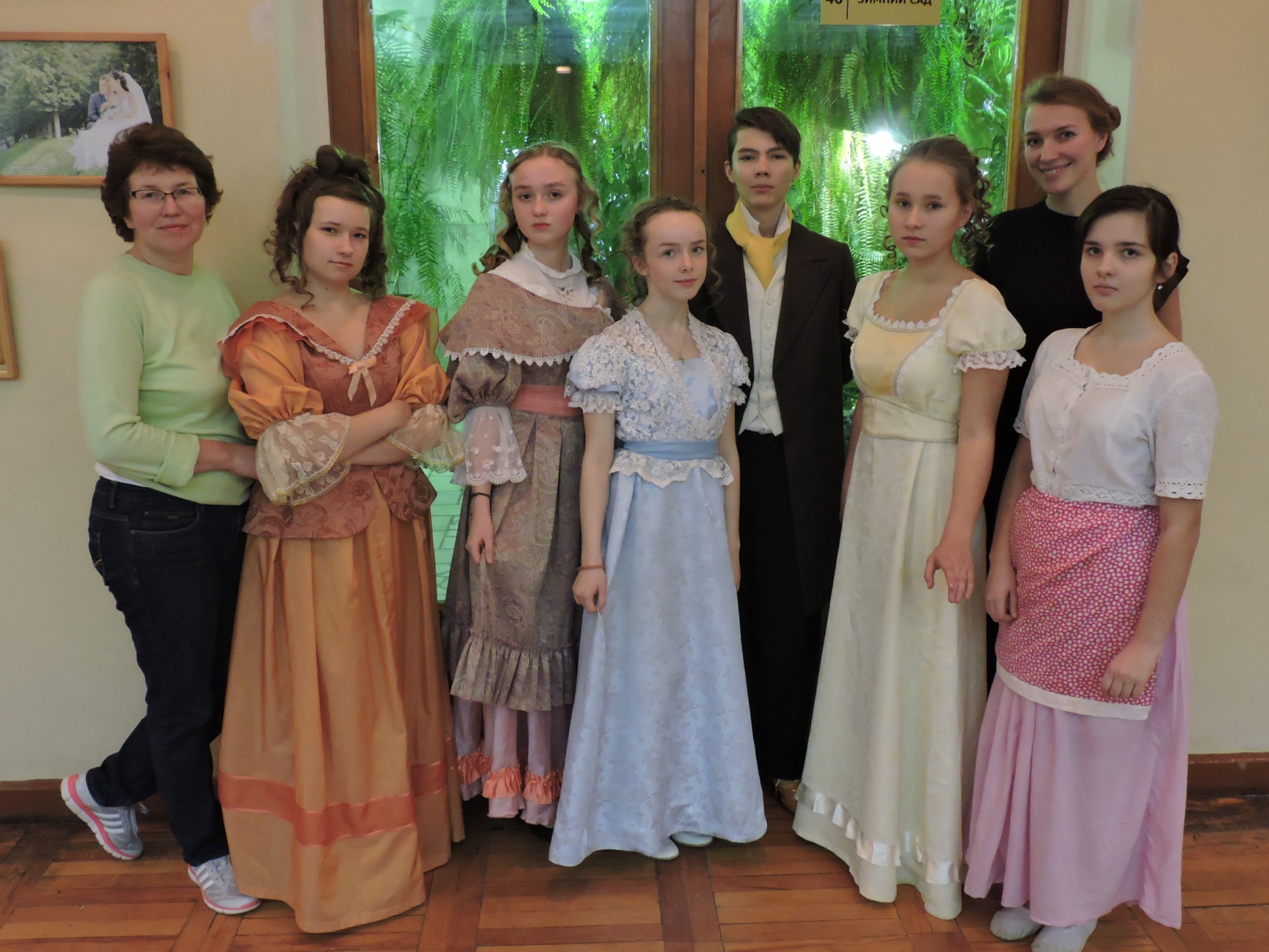 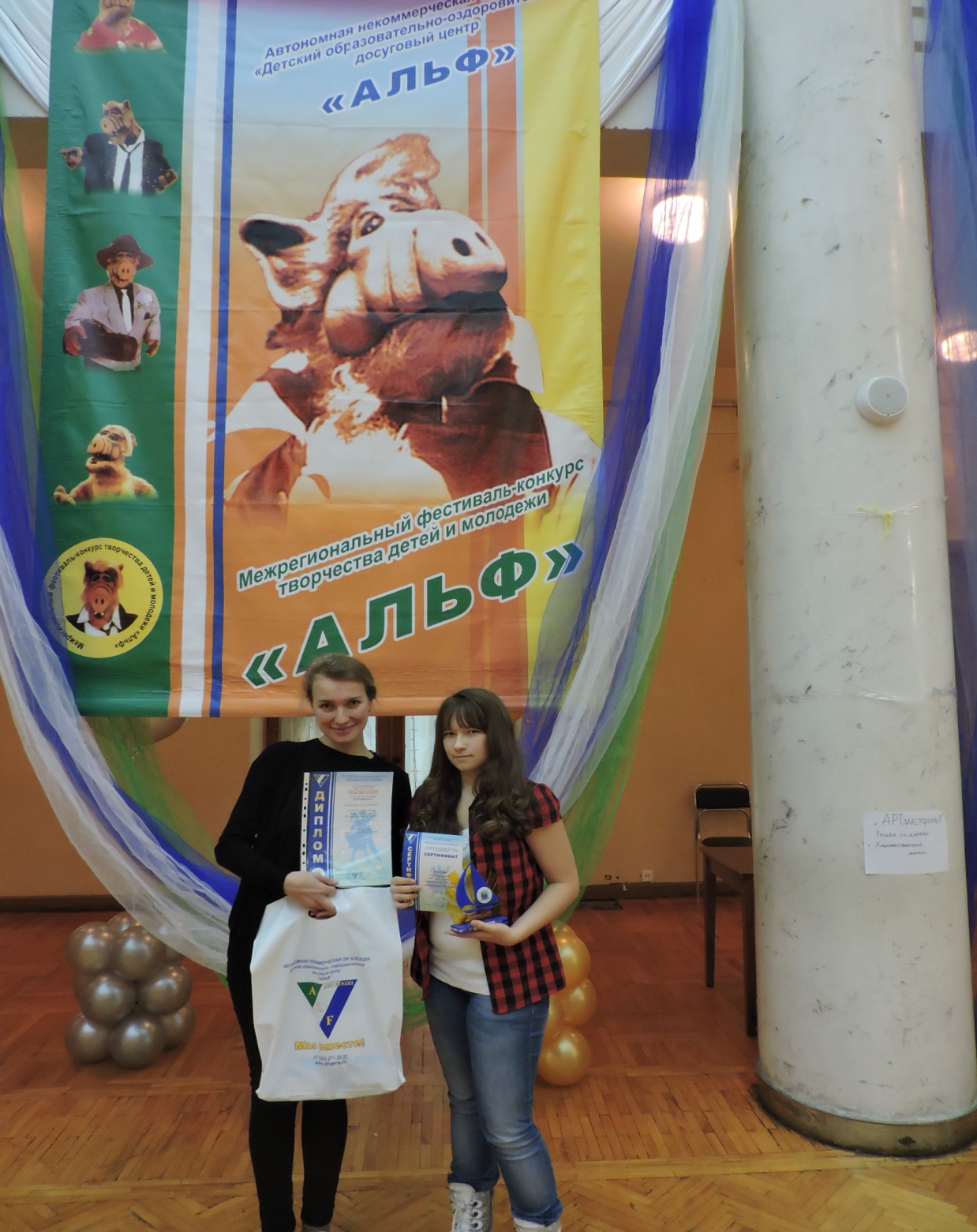 Приходите к нам учиться!!!
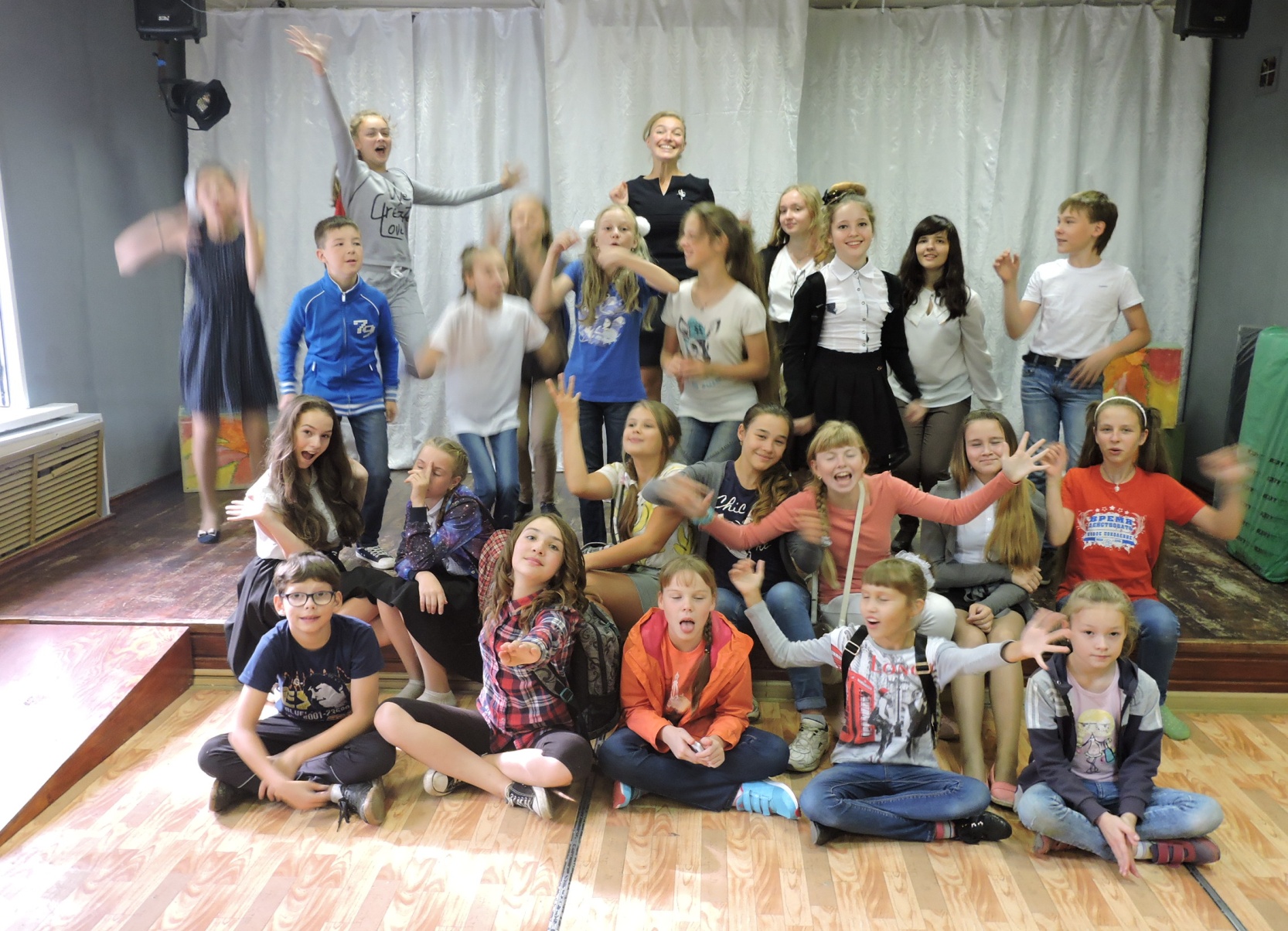